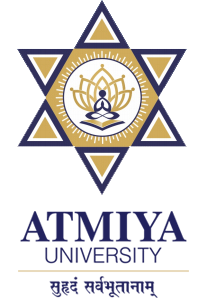 C# MessageBox
C# MessageBox in Windows Forms displays a message with the given text and action buttons. You can also use MessageBox control to add additional options such as a caption, an icon, or help buttons. In this article, you'll learn how to display and use a MessageBox in C# WinForms app. You will also learn how to use C# MessageBox class dynamically in code samples.
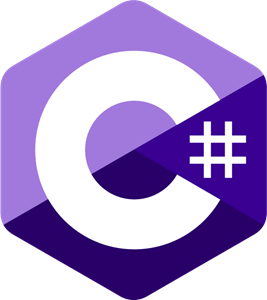 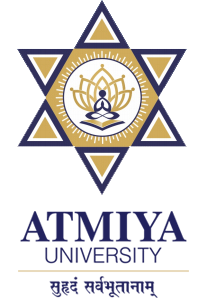 Introduction
MessageBox class has an overloaded static Show method that displays a message box with a message and action buttons. The action buttons can be OK and Cancel, Yes and No etc. Here are some of the options that can be used in C# message box.
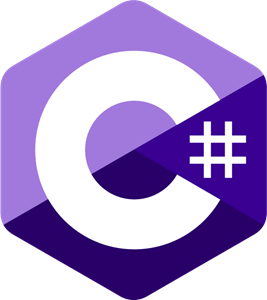 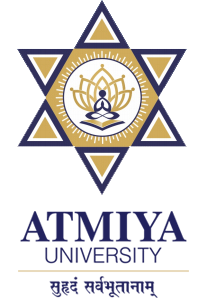 Simple MessageBox & MessageBox with Title
The simplest form of a MessageBox is a dialog with a text and OK button. When you click OK button, the box disappears.
	string message = "Simple MessageBox";  
	string title = "Title";  
	MessageBox.Show(message, title);
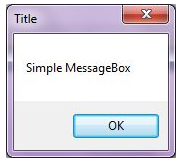 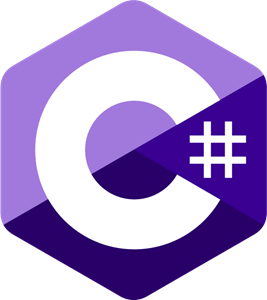 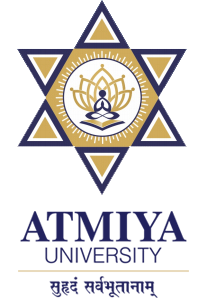 MessageBox with Buttons
A MessageBox can have different button combinations such as YesNo and OKCancel. The MessageBoxButtons enumeration represents the buttons to be displayed on a MessageBox and has following values.
OK
OKCancel
AbortRetryIgnore
YesNoCancel
YesNo
RetryCancel
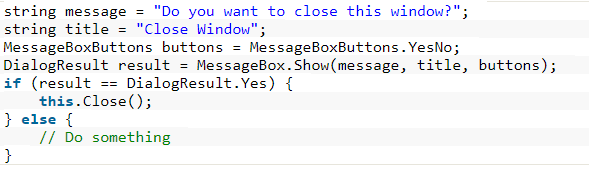 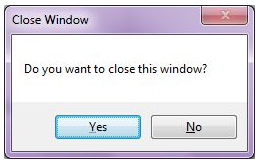 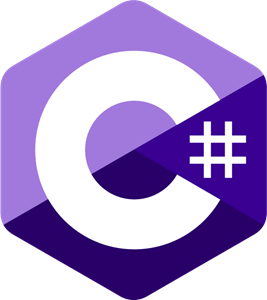 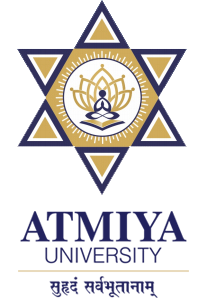 MessageBox with Icon
A MessageBox can display an icon on the dialog. A MessageBoxIcons enumeration represents an icon to be displayed on a MessageBox and has the following values.
None
Hand
Question
Exclamation
Asterisk
Stop
Error
Warning
Information
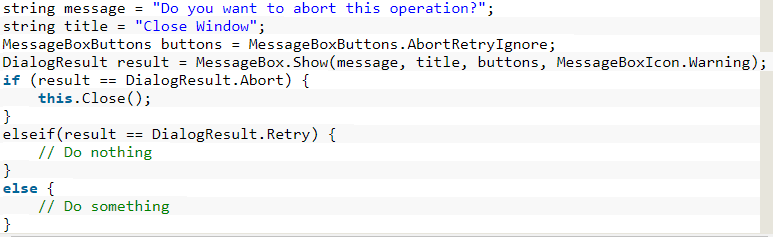 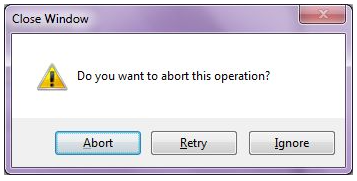 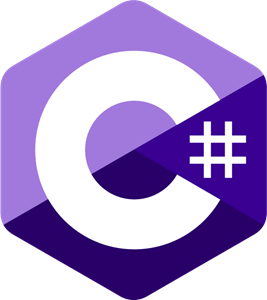 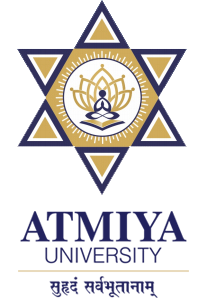 MessageBox with Default Button
We can also set the default button on a MessageBox. By default, the first button is the default button. The MessageBoxDefaultButton enumeration is used for this purpose and it has the following three values.
Button1
Button2
Button3
Set 2nd button as a default button your code 5th argument (MessageBoxDefaultButton.Button2)
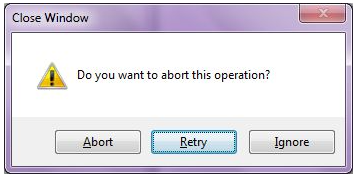 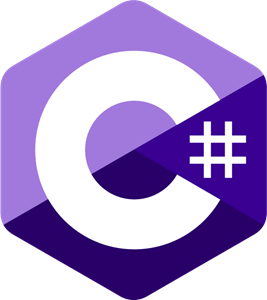 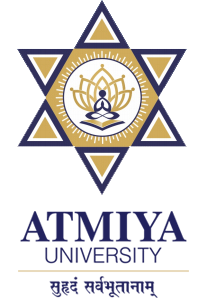 MessageBox with Message Options
MessageBoxOptions enumeration represents various options and has the following values.
ServiceNotification
DefaultDesktopOnly
RightAlign
RtlReading
For message option set 6th argument like (MessageBoxOptions.RightAlign|MessageBoxOptions.RtlReading)
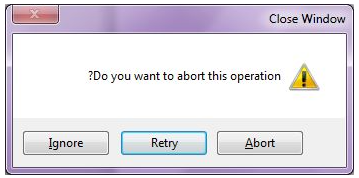 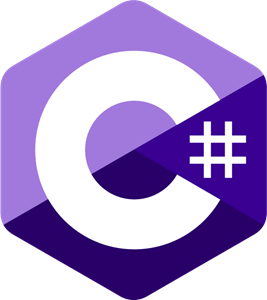 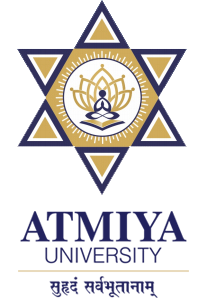 MessageBox with Help Button
A MessageBox can have an extra button called Help button. This is useful when we need to display a help file. The following code snippet creates a MessageBox with a Help button.
For help button set 7th argument like (true) We can also specify a help file when the Help button is clicked. The following code snippet references a help file. ("helpfile.chm")
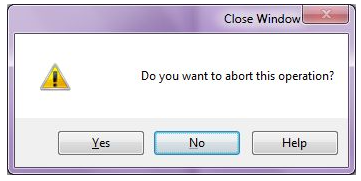 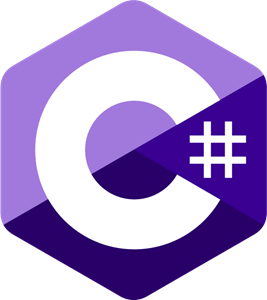 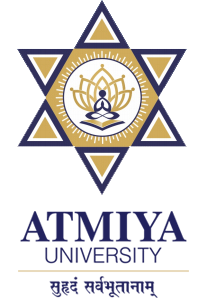 Thank You
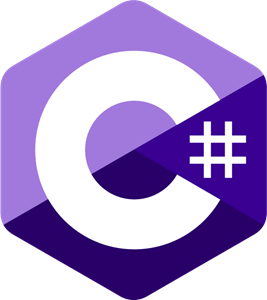